ORIENTAÇÕES:

Fonte de título: calibri (Light Títulos) 40 - branco
Alinhada à direita
Não reposicionar
Não inserir imagens
Território e Gestão de Base PopulacionalOficina Tutorial 2.2 APS
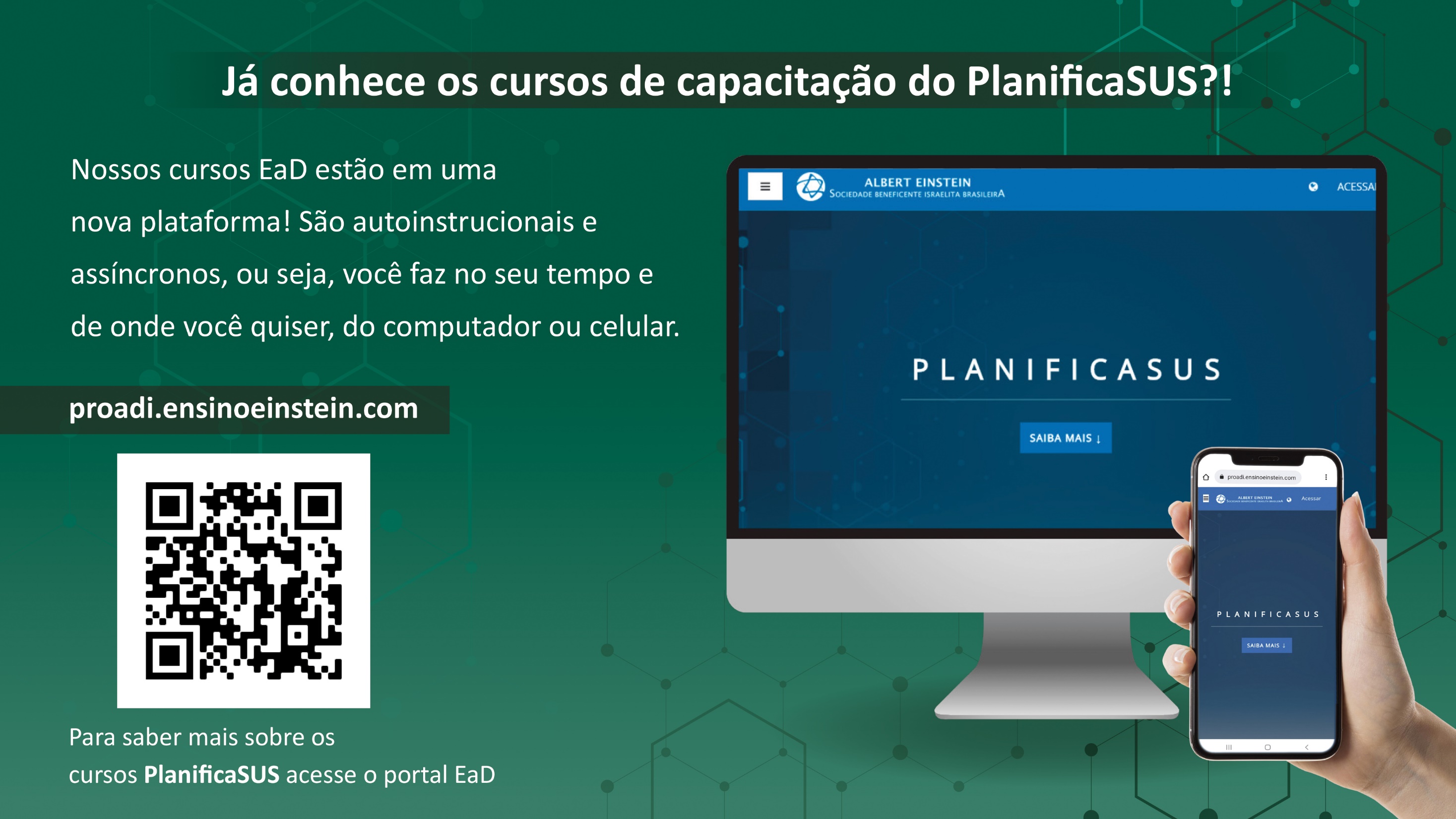 ORIENTAÇÕES:

Fonte de título: calibri (Corpo) 36 - azul
Não reposicionar
Não inserir imagens
Atividades
ORIENTAÇÕES:

Slide corpo TUTORIA
Fonte de sub-título: calibri 28 - cor do marcador
Corpo do texto: calibri 22 – azul
Manter os marcadores
Máximo cinco tópicos por slide
Tópicos alinhados à esquerda
Painel de Atividades
1. Giro na unidade (monitoramento)
ORIENTAÇÕES:

Slide corpo ORIENTAÇÕES:
Tutor da unidade: 
Customizar slides com achados importantes da atividade 1 para contextualizar a equipe
Subtítulo da seção
Tópico 1

Tópico 2

Tópico 3

Tópico 4

Tópico 5
2. Consolidar, padronizar e replanejar
ORIENTAÇÕES:

Slide corpo ORIENTAÇÕES:
Tutor da unidade: 
Customizar slides com achados importantes da atividades 2 para contextualizar a equipe
Consolidar, padronizar e replanejar
Consolidar o que foi identificado no giro;

Padronizar ações pertinentes ao processo de trabalho da unidade;

Revisitar o plano de ação para verificação da necessidade de replanejamento a partir das informações sistematizadas.
3. Giro na sala de vacina (planejamento)
ORIENTAÇÕES:

Slide corpo ORIENTAÇÕES:
Tutor da unidade: 
Customizar slides com achados importantes da atividades 3 para contextualizar a equipe
Giro na sala de vacina (planejamento)
Discussão sobre os temas vinculados à etapa 2

Giro na unidade em formato de roda de conversa para avaliar processos relacionados à sala de vacina:

Aspectos gerais da sala de vacinação

Procedimentos técnicos

Rede de frio

Sistema de informação

Vigilância epidemiológica
4. Avaliação dos macroprocessos da APS
ORIENTAÇÕES:

Slide corpo ORIENTAÇÕES:
Tutor da unidade: 
Customizar slides com achados importantes da atividades 2 para contextualizar a equipe
Avaliação dos macroprocessos da APS
Realizar a avaliação dos macroprocessos da APS;

Neste momento será realizada a linha de base dos macroprocessos;

Instrumento deve ser preenchido integralmente;

Os itens avaliados como “não conforme” ou “parcialmente” devem ser incluídos no plano de ação
5. Organização dos processos da vacina
ONDE ESTÁ A SALA DE VACINA NA CASA DA APS?
14
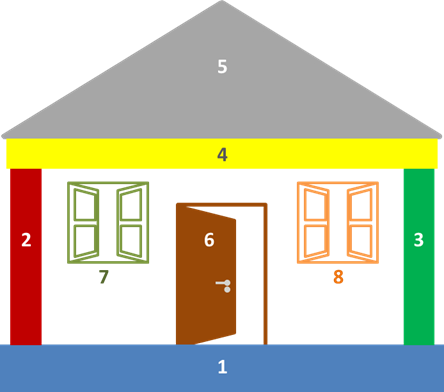 1
Intervenções na estrutura e
macro e microprocessos básicos
Vacinação
Microprocessos básicos da APS:
Recepção, acolhimento e preparo.
Vacinação.
Curativo.
Farmácia.
Coleta de exame.
Procedimentos terapêuticos.
Higienização de mãos.
Higienização e esterilização.
Gerenciamento de resíduos.
Microprocesso sala de vacina
Atualização do cadastro. 
Registar no cartão de vacinação data, lote prazo de validade e assinatura do aplicador. 
Orientar sobre eventos adversos pós-vacinação.
Alimentar o Sistema de Informação do Programa Nacional de Imunizações.
Administrar vacina conforme indicação.
Agendar retorno com hora marcada
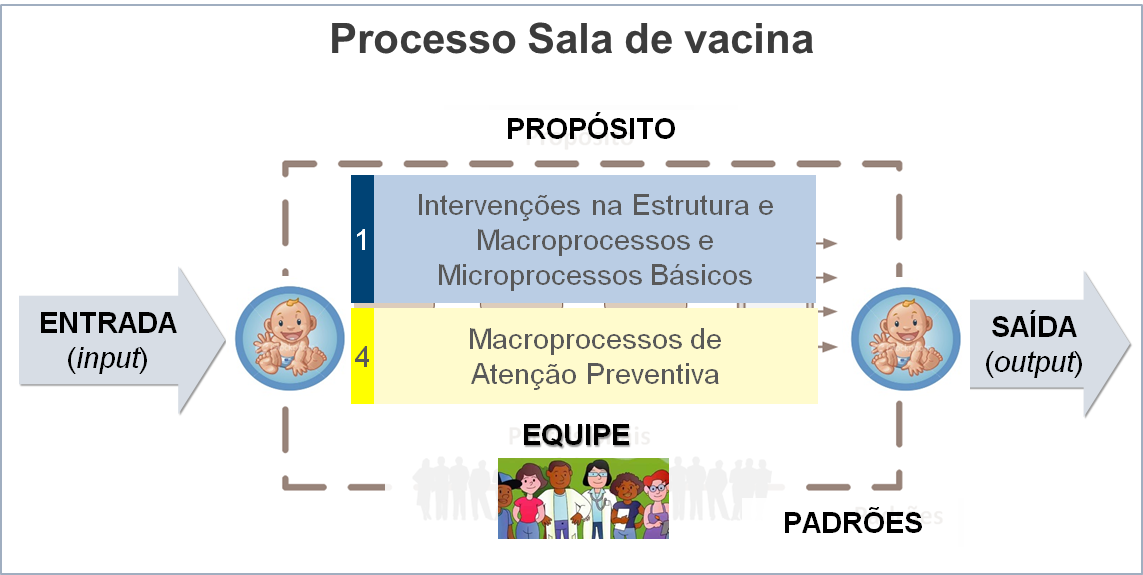 Avaliação - Linha de base
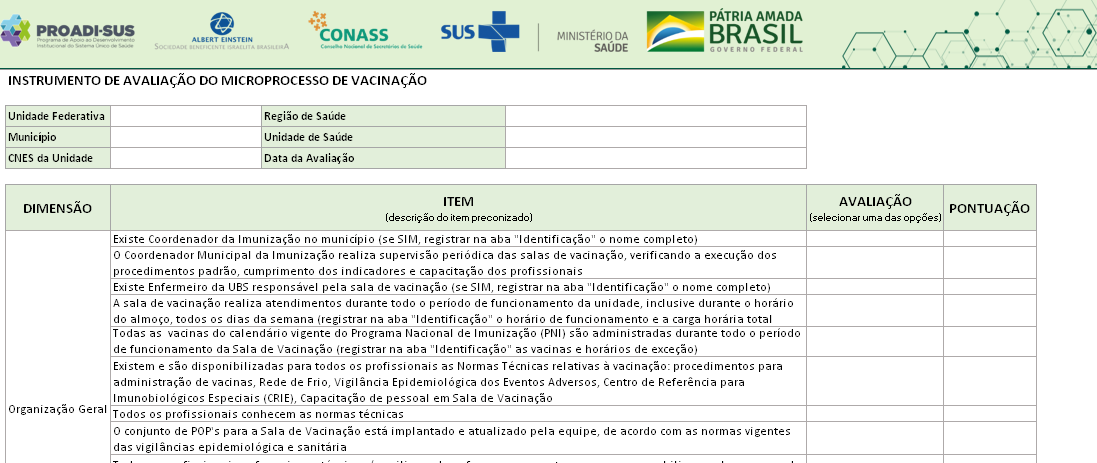 Avaliação de 129 itens
POR QUE GERENCIAR O PROCESSO?
18
Microprocesso Sala de Vacina
Redução da variabilidade. 

Redução da ocorrência de riscos evitáveis.

Redução de custos/desperdícios.

Determinação das responsabilidades e das autoridades.

Aumento da previsibilidade e da confiabilidade nos resultados.

Elevação do grau de satisfação dos usuários.
POR QUE PADRONIZAR?
20
Microprocesso da sala de vacina
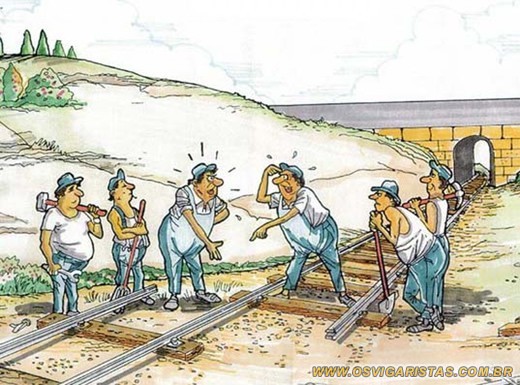 A padronização tem como principal objetivo a redução da variabilidade dos processos de trabalho sem  prejudicar sua flexibilidade.
Procedimentos e normalização dos processos
O POP estabelece e fixa condições para execução de quaisquer operações de conteúdo técnico ou administrativo. Deve ser elaborado por quem realiza o procedimento.

O POP descreve as atividades críticas do executor como:
 Manutenção e utilização do equipamento.	
 Higienização de materiais.
 Realização do procedimento.
Procedimentos operacionais padrão
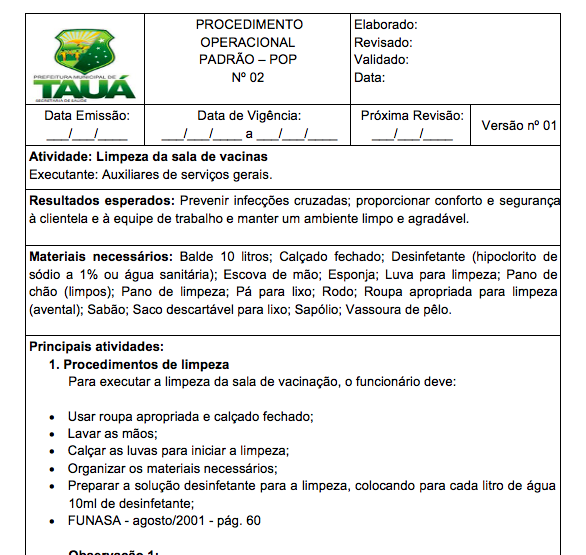 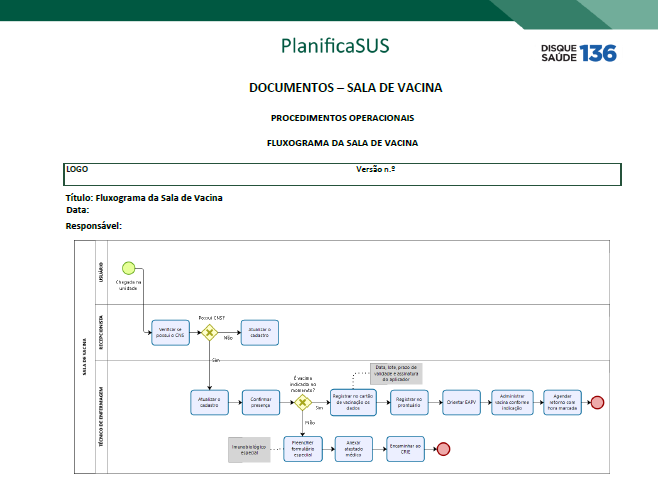 Treinamento
O coordenador do processo deve efetuar o treinamento da equipe com base no POP.

Quanto mais bem treinado o executor, menor exigência de supervisão e maior possibilidade de delegação de função.
Anexos sala de vacina
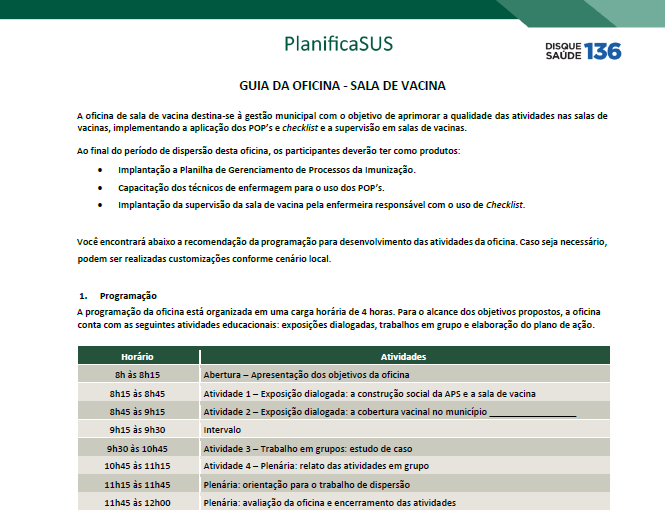 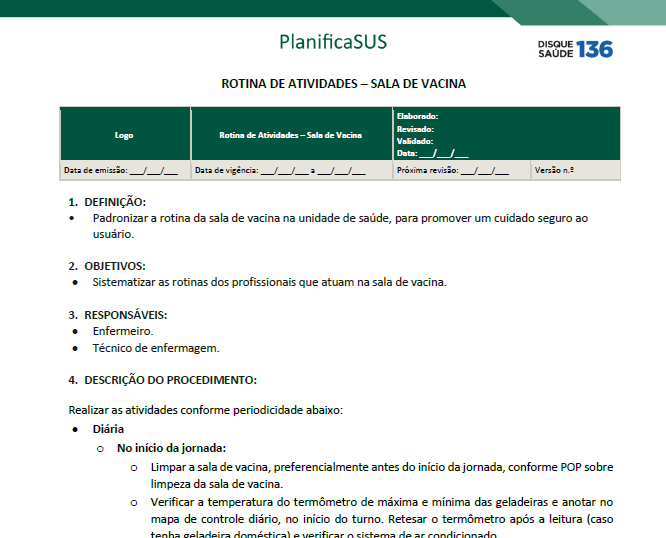 Anexos sala de vacina
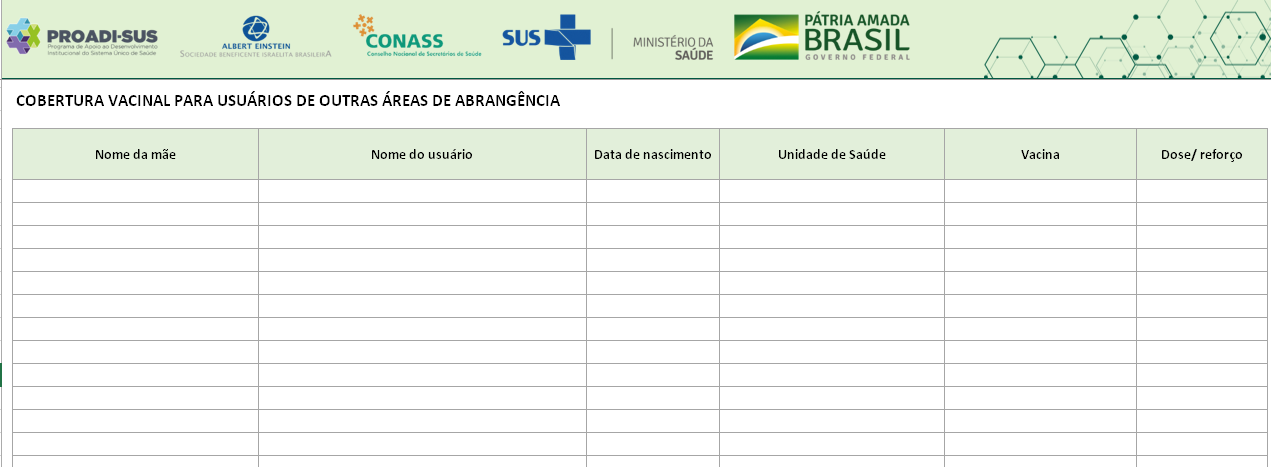 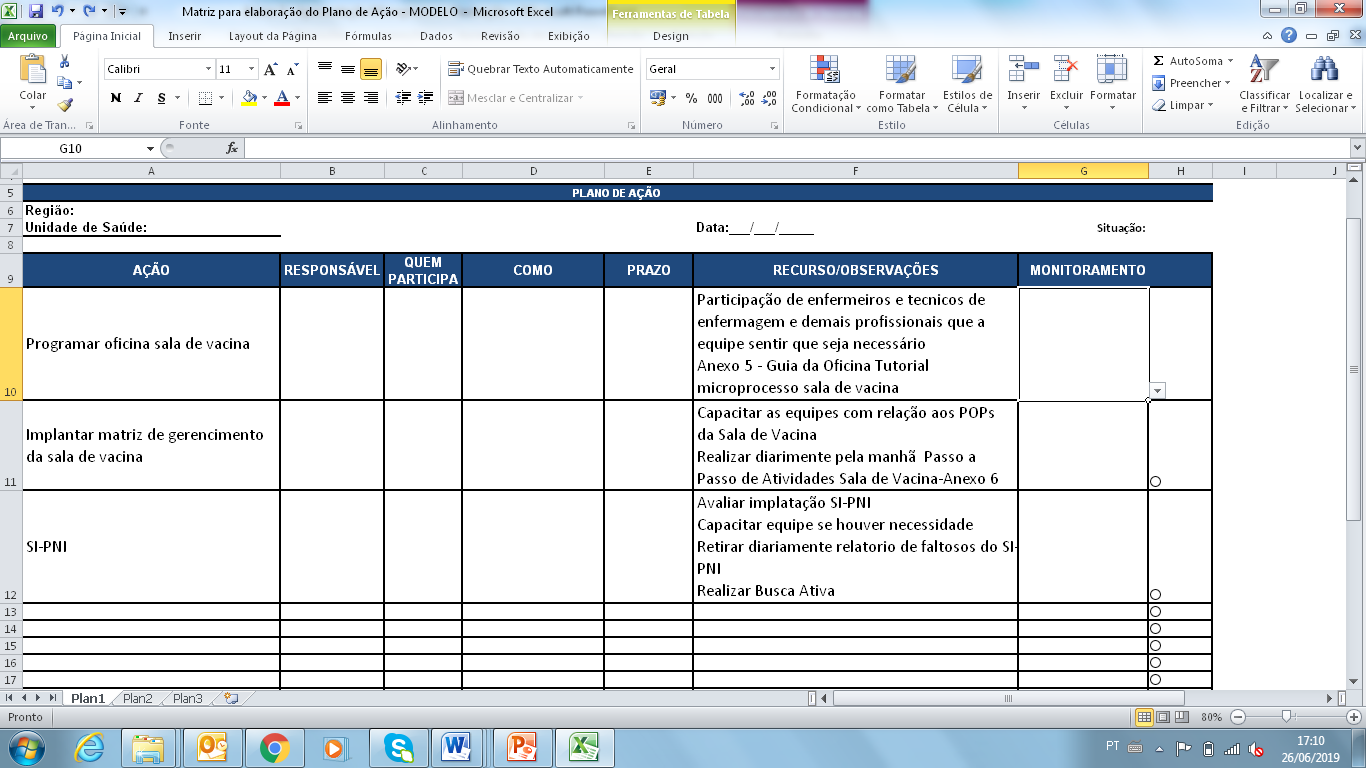 O QUE SE ESPERA?
27
Microprocesso sala de vacina
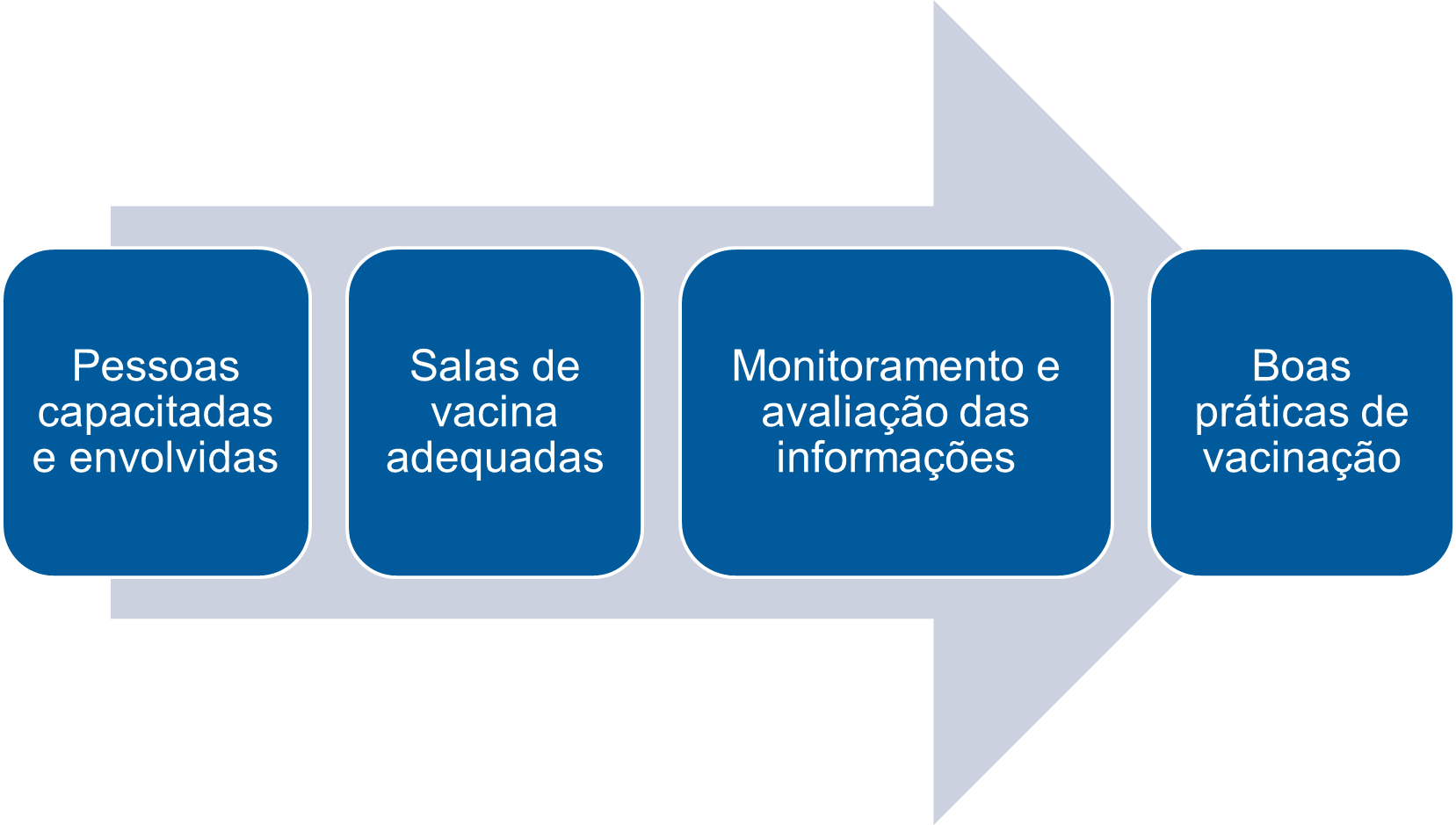 6. Organização dos processos relacionados à Vacinação
ONDE ESTÁ A VACINAÇÃO NA CASA DA APS?
30
Macroprocessos de atenção preventiva
4
Vacinação
Macroprocessos relativos aos principais fatores de risco proximais e aos individuais biopsicológicos: 
Programa de atividade física.
Programa de reeducação alimentar.
Programa de controle do tabagismo.
Programa de controle do álcool e outras drogas.
Programas de rastreamento.
Vacinação.
Controle das arboviroses.
Prevenção primária, secundária, terciária e quaternária.
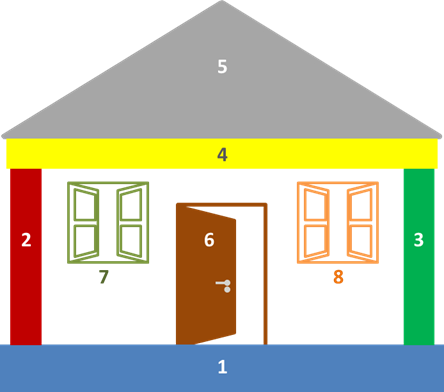 ORIENTAÇÕES:

Slide corpo TUTORIA
Fonte de sub-título: calibri 28 - cor do marcador
Corpo do texto: calibri 22 – azul
Manter os marcadores
Máximo cinco tópicos por slide
Tópicos alinhados à esquerda
Organização dos processos relacionados à Vacinação
Realizar discussão com a equipe sobre os processos que envolvem o macroprocesso preventivo Vacinação:

Organização da unidade relacionada aos aspectos relacionados à vacinação

Cobertura vacinal

Supervisão das atividades de vacinação
7. Organização dos processos referentes à segurança do paciente
ORIENTAÇÕES:

Slide corpo TUTORIA
Fonte de sub-título: calibri 28 - cor do marcador
Corpo do texto: calibri 22 – azul
Manter os marcadores
Máximo cinco tópicos por slide
Tópicos alinhados à esquerda
Organização dos processos referentes à segurança do paciente
Realizar discussão com a equipe sobre os processos que envolvem a segurança do paciente:

Segurança do paciente durante a realização de procedimentos
Existe procedimento descrito para realização dos procedimentos? 
É confirmado os dados do usuário antes de qualquer procedimento? 

Segurança do paciente para realização de registros
Existe padrão no registro? Quais informações devem ser registradas? 

Supervisão das atividades relacionadas à segurança do paciente
Existe supervisão das atividades? É acompanhado os eventos adversos pós vacinação? Eles são notificados?
8. Análise local e plano de ação
ORIENTAÇÕES:

Slide corpo TUTORIA
Fonte de sub-título: calibri 28 - cor do marcador
Corpo do texto: calibri 22 – azul
Manter os marcadores
Máximo cinco tópicos por slide
Tópicos alinhados à esquerda
Análise local e plano de ação
Objetivo da atividade:  Realizar a análise local para identificar, investigar e priorizar problemas e oportunidades de melhorias relacionadas a etapa. Construir plano de ação customizado a realidade local, considerando:

Situação atual
Análise (causa raiz)
Objetivo
Metas e Indicadores
ORIENTAÇÕES:

Não reposicionar o texto do link
Não inserir imagens
Não inserir texto
Não inserir mensagens de agradecimento
Slide padrão de finalização